Виды сомнений (Тим Стаффорд)
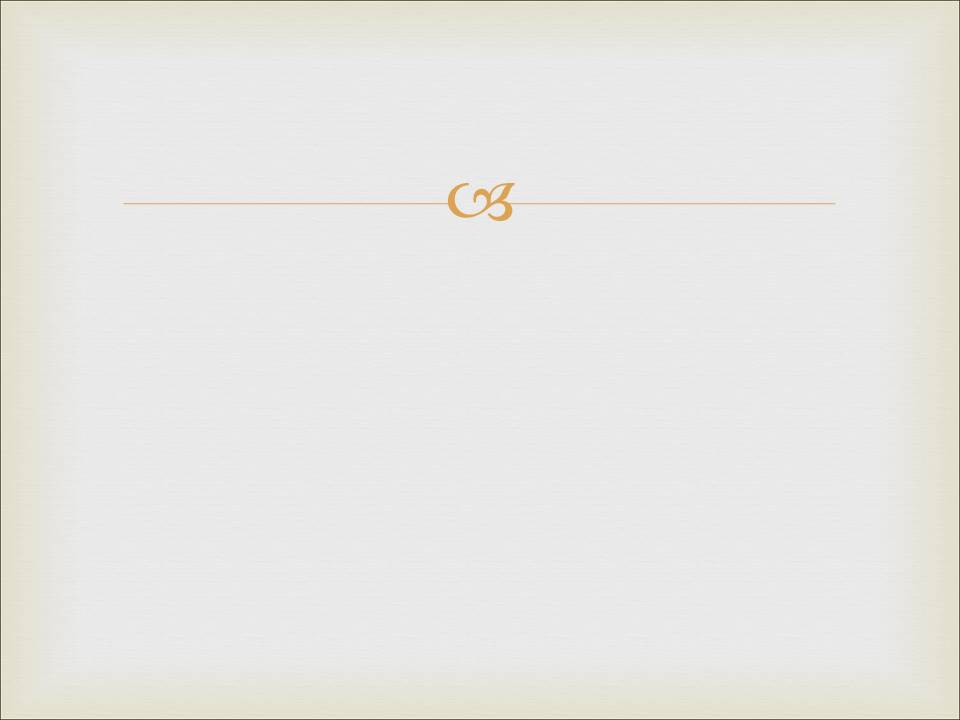 Сомнения кризиса. Возникают во временя личных кризисных переживаний       
      (смерть близких, предательство и т.д.).
Виды сомнений (Тим Стаффорд)
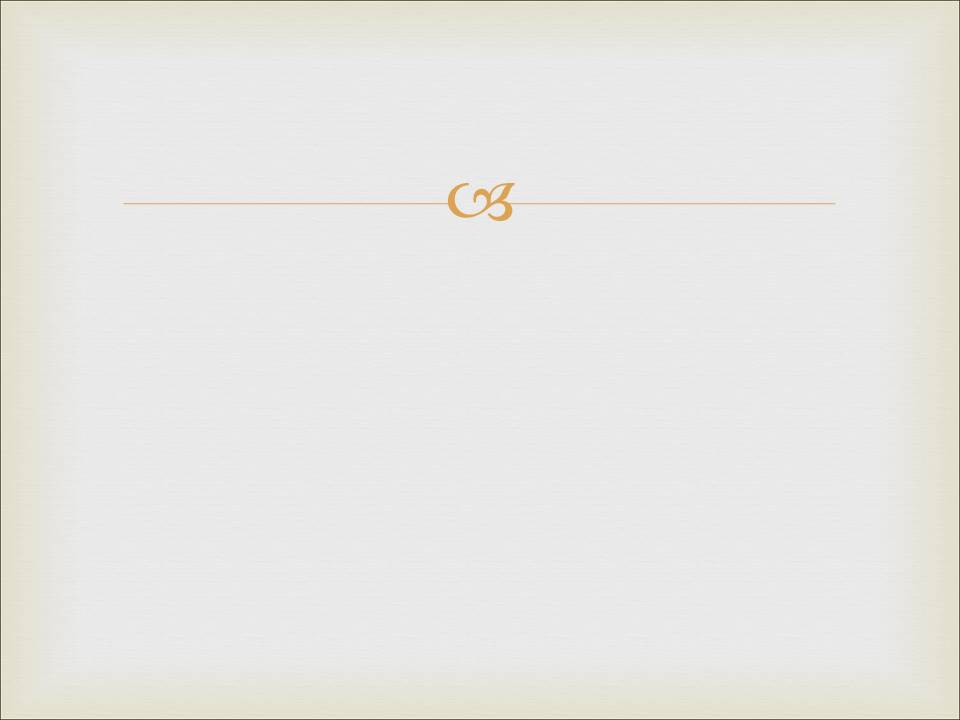 Интеллектуальные сомнения. 
      Трудно уверовать в утверждения христианства   
       размышляя рационально.
Виды сомнений (Тим Стаффорд)
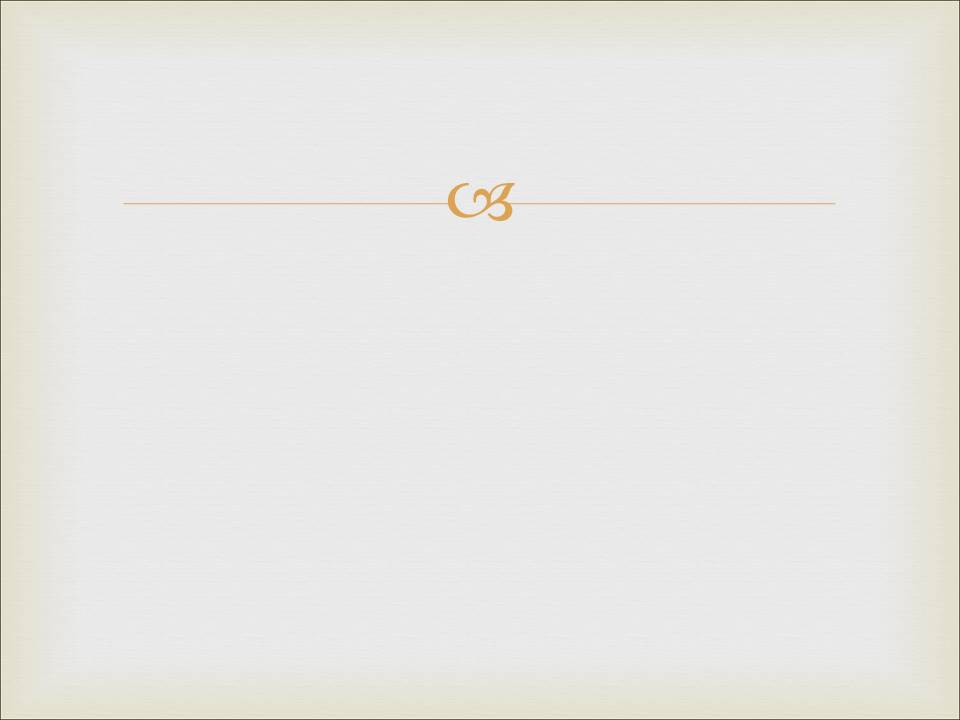 Интеллектуальные сомнения. 
      Трудно уверовать в утверждения христианства   
       размышляя рационально.
Атеизм Ставят под сомнение существование Бога. Но вера в то, что Бога нет требует большего усилия веры, нежели вера в то, что Бог есть.
Виды сомнений (Тим Стаффорд)
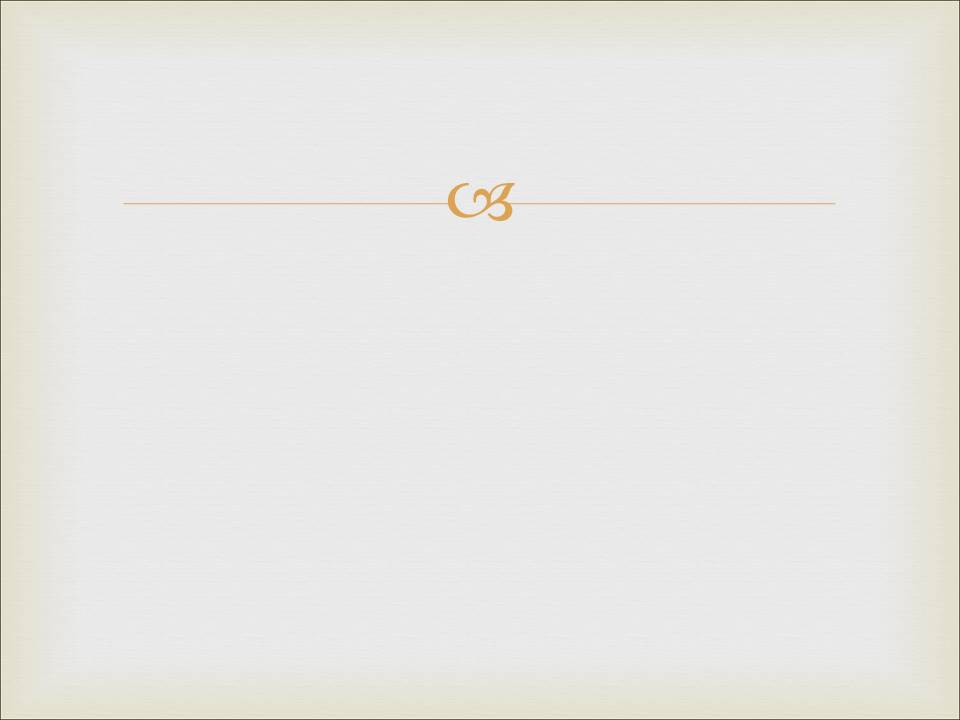 Интеллектуальные сомнения. 
      Трудно уверовать в утверждения христианства   
       размышляя рационально.
2)  Агностицизм или Скептицизм.       Позиция утверждающая, что невозможно знать, существует Бог или нет.       Невозможно жить в соответствии с этой позицией по отношению к другим    
      вопросам повседневной жизни.
Виды сомнений (Тим Стаффорд)
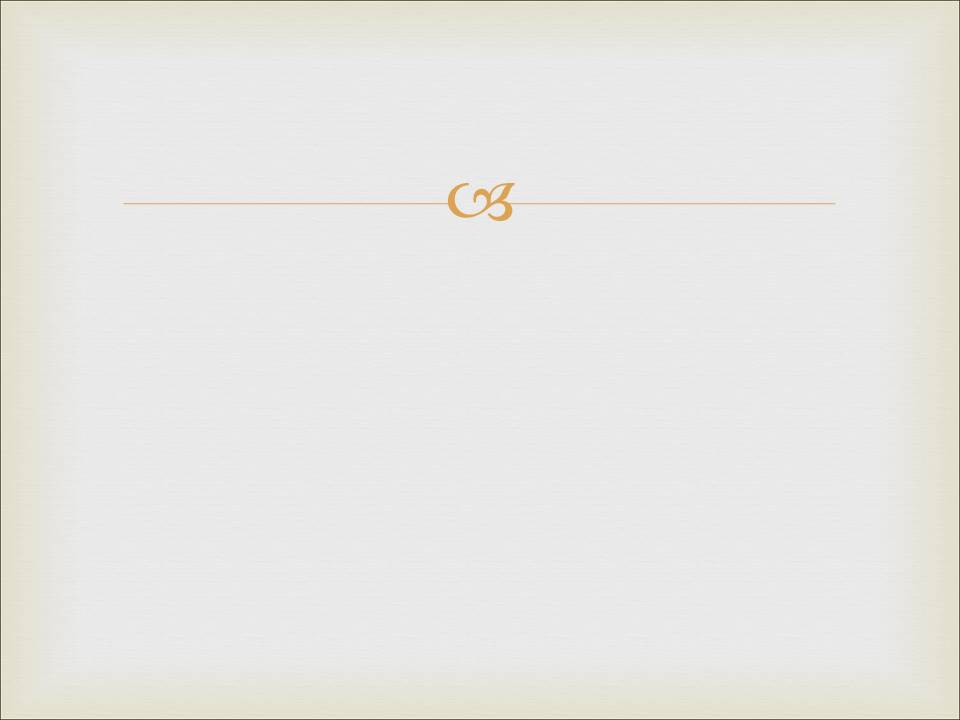 Интеллектуальные сомнения. 
      Трудно уверовать в утверждения христианства   
       размышляя рационально.
3) Цинизм.      Под сомнения ставятся мотивы других людей. Циники   
     считают что поступки всех людей эгоистичны.
Виды сомнений (Тим Стаффорд)
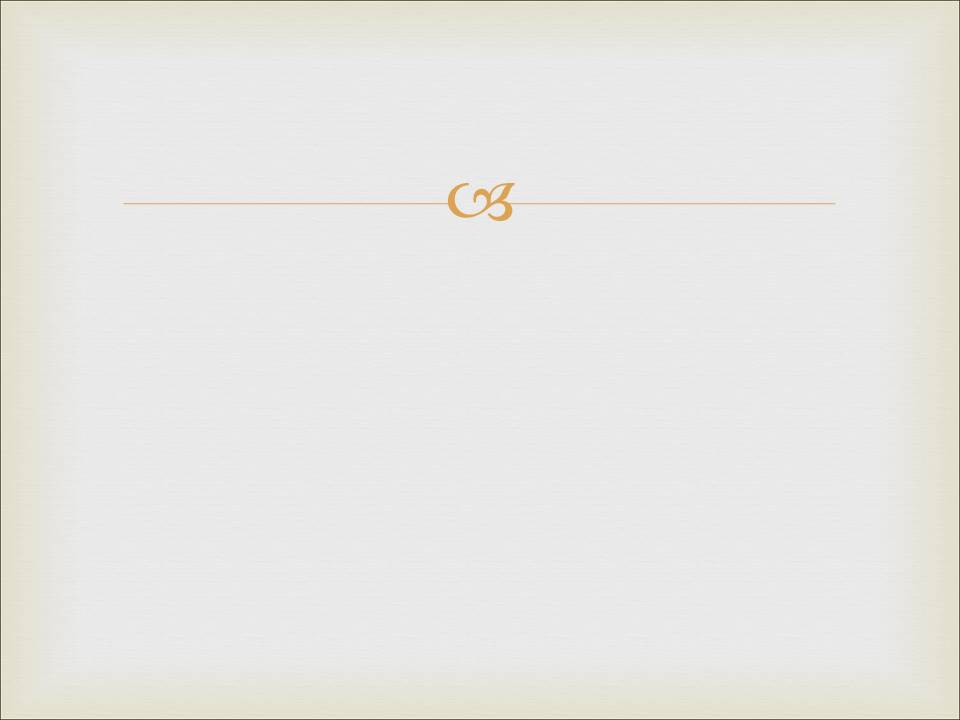 Интеллектуальные сомнения. 
      Трудно уверовать в утверждения христианства   
       размышляя рационально.
4)  Гуманизм
      Человеческий разум ставится наивысшим авторитетом в определении истины. Если         
       человечество будет иметь достаточно времени, то оно будет способно решить все   
       проблемы. Гуманисты отрицают греховную испорченность человеческой природы.    
       Плато считал, что если бы человек был научен что хорошо, а что плохо, то он бы  
       никогда не выбирал поступать плохо. Поэтому решение всех проблем человечества не  
       примирение с Богом, а образование.
Виды сомнений (Тим Стаффорд)
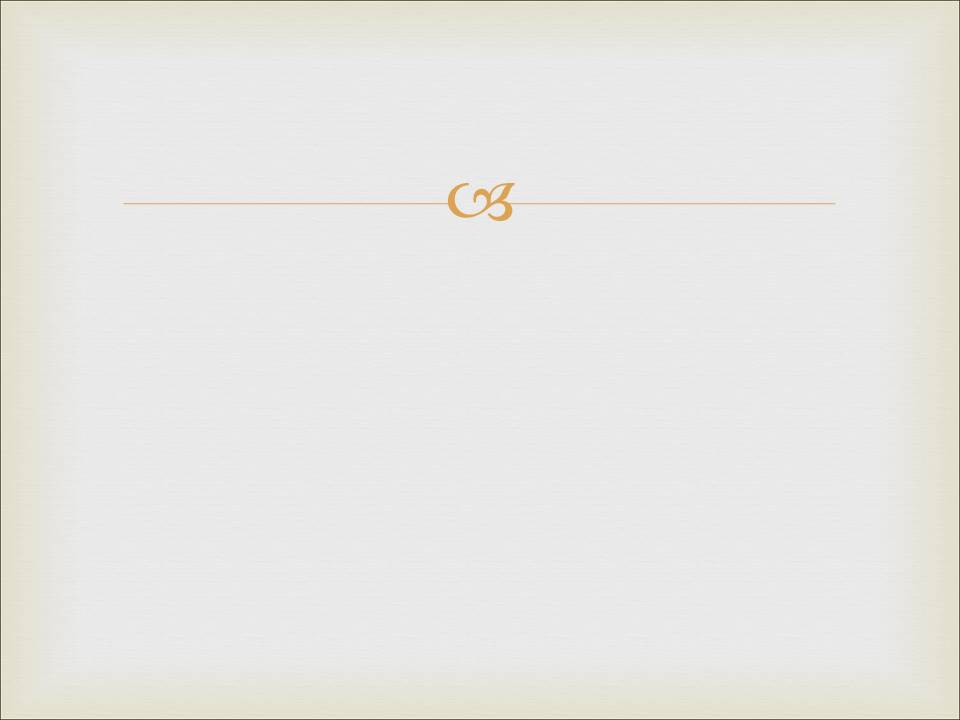 Интеллектуальные сомнения. 
      Трудно уверовать в утверждения христианства   
       размышляя рационально.
5) Материализм. Материализм признает только материю как составляющую истинную реальность. Поэтому реальность познается только научным методом. Физические законы незыблемы, поэтому чудеса невозможны. В основном материалисты являются агностиками по отношению к возможности познать Бога. Человек — это соринка в бескрайней вселенной. Материализм — это противопоставление гуманизму.
Виды сомнений (Тим Стаффорд)
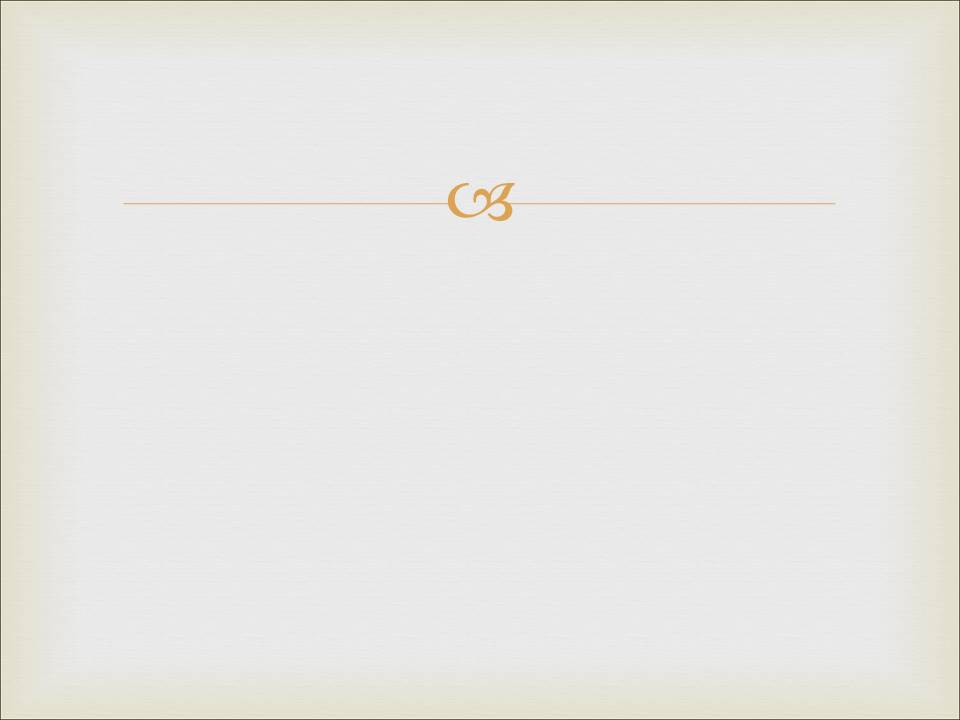 3. Поиск ответов на сомнения в истории. 
Рене Декарт (1596-1650) — классический пример рационального поиска. То, что можно поставить под сомнение, не является истинным. Есть ли истины, в которых невозможно сомневаться?Несомненные истины:
Я мыслю, поэтому я существую (cogito ergo sum).
Бог существует, потому что у меня (конечной сущности) есть представление о бесконечной сущности.
Внешний мир существует, потому что Бог не может обманывать.
Виды сомнений (Тим Стаффорд)
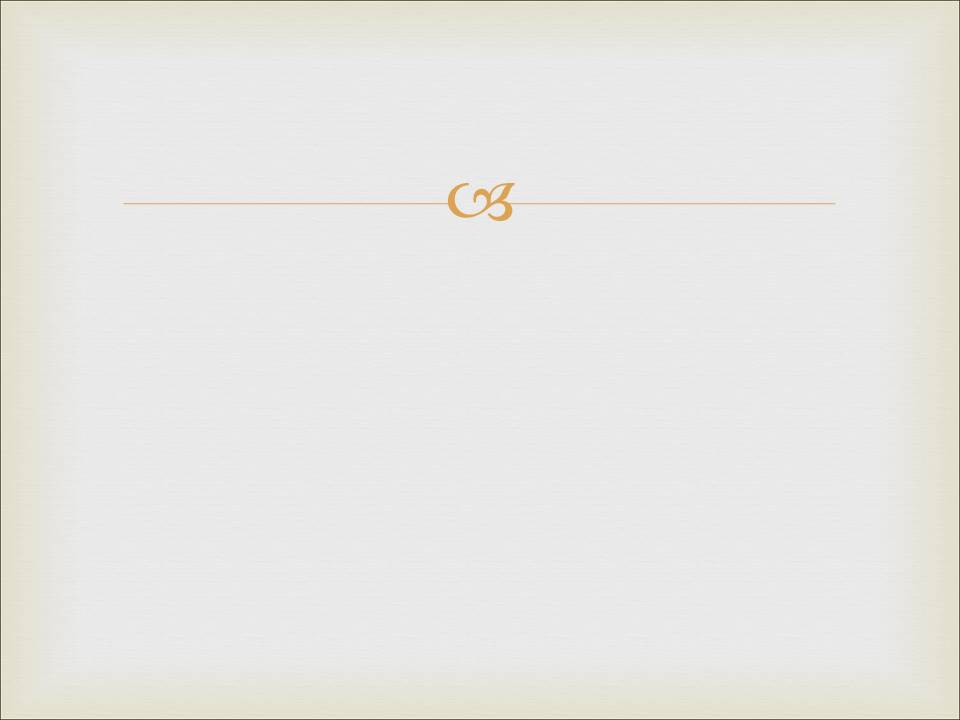 4.  Необходимые верования здравого смысла:
Я существую (невозможно оспорить). 
Сегодня я тот же, что и вчера. Невозможно доказать, принимаем на веру. 
Реальный мир вне моего сознания существует. Невозможно доказать, принимаем на веру. 
Есть другие разумные существа вне моего сознания. Невозможно доказать, принимаем на веру.
Осознание духовной войны
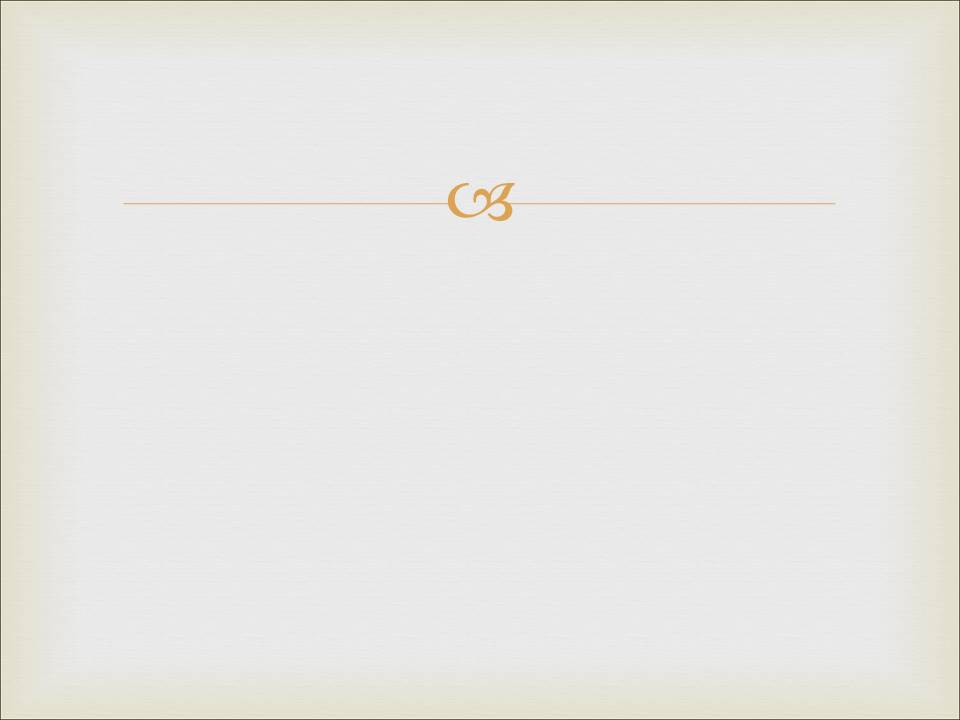 Диавол ослепляет умы1Кор 2:14  Душевный человек не принимает того, что от Духа Божия, потому что он почитает это безумием; и не может разуметь, потому что о сем [надобно] судить духовно.Это демонстрирует основное ограничение апологетики. Наибольшее что мы можем сделать, это представить разумный ответ на вопрос, как альтернативу сомнению. Но мы никогда не сможем полностью доказать истинность христианства сомневающемуся скептику. Только обличительная работа Духа Святого необходима для убеждения сомневающегося неверующего.
Осознание духовной войны
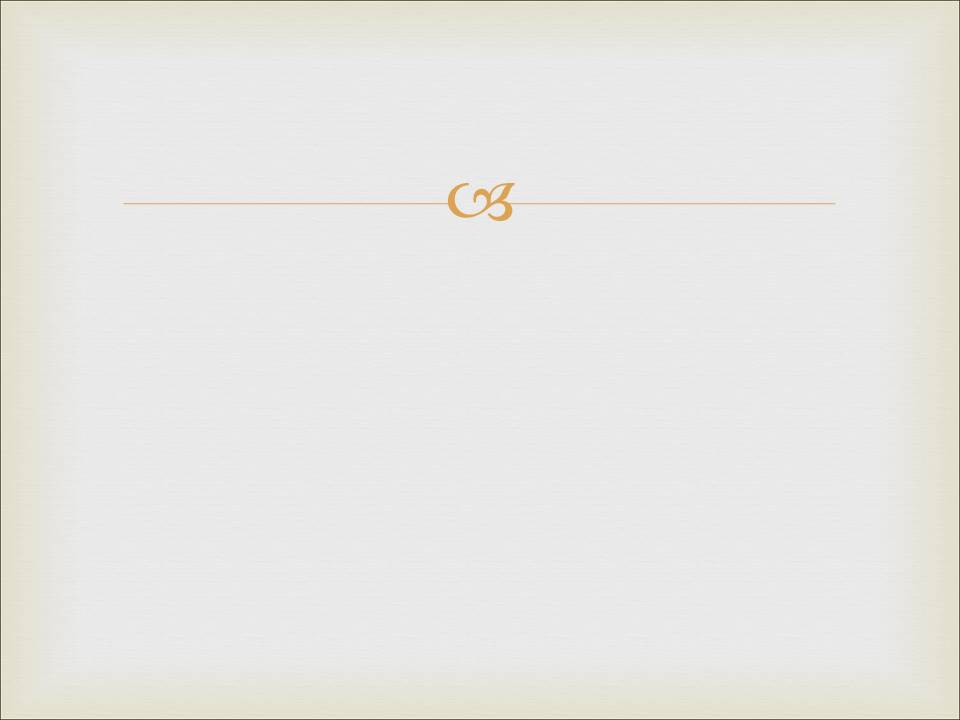 Противление Божьим моральным стандартам. Некоторые противятся Божьим истинам не потому, что они не видят их  здравости, а просто потому, что они любят нечистоту и грех.
Осознание духовной войны
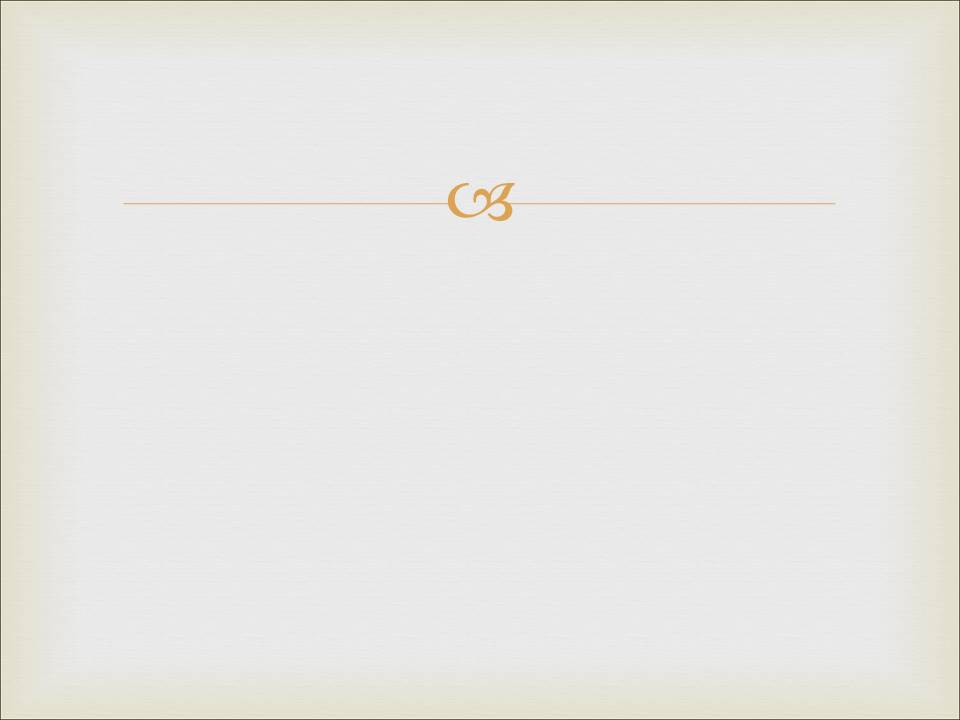 1-е Коринфянам 2:14 
Душевный человек не принимает того, что от Духа Божия, потому что он почитает это безумием; и не может разуметь, потому что о сем [надобно] судить духовно.